LifestyleGezondheid in de toekomst
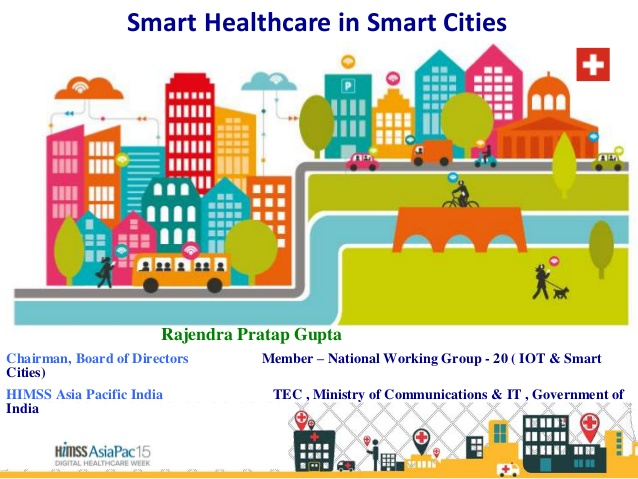 Leerjaar 3 – periode 3
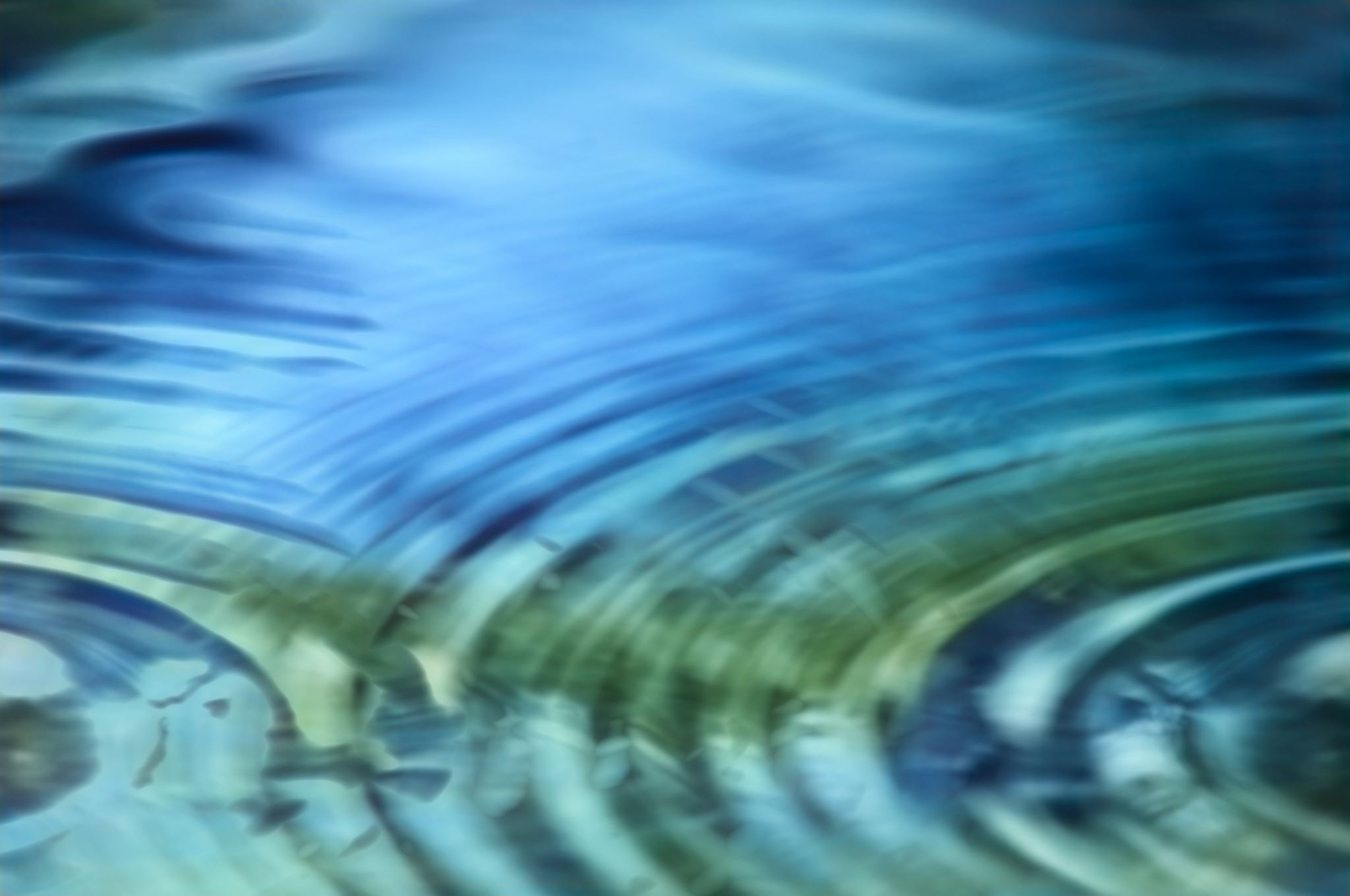 Leerdoelen les 1
Hoe was de stage?
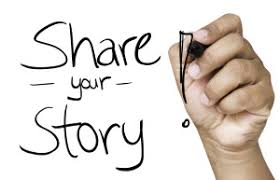 Wat vond je leuk, kreeg je energie van?
Wat vond je minder leuk?
Wat ging heel goed/ succes?
Wat had je graag nog aan vaardigheden gehad?
Wat neem je mee voor je proeve?
Wat heb je nog nodig als voorbereiding op de proeve van bekwaamheid en voor je vervolgkeuze?
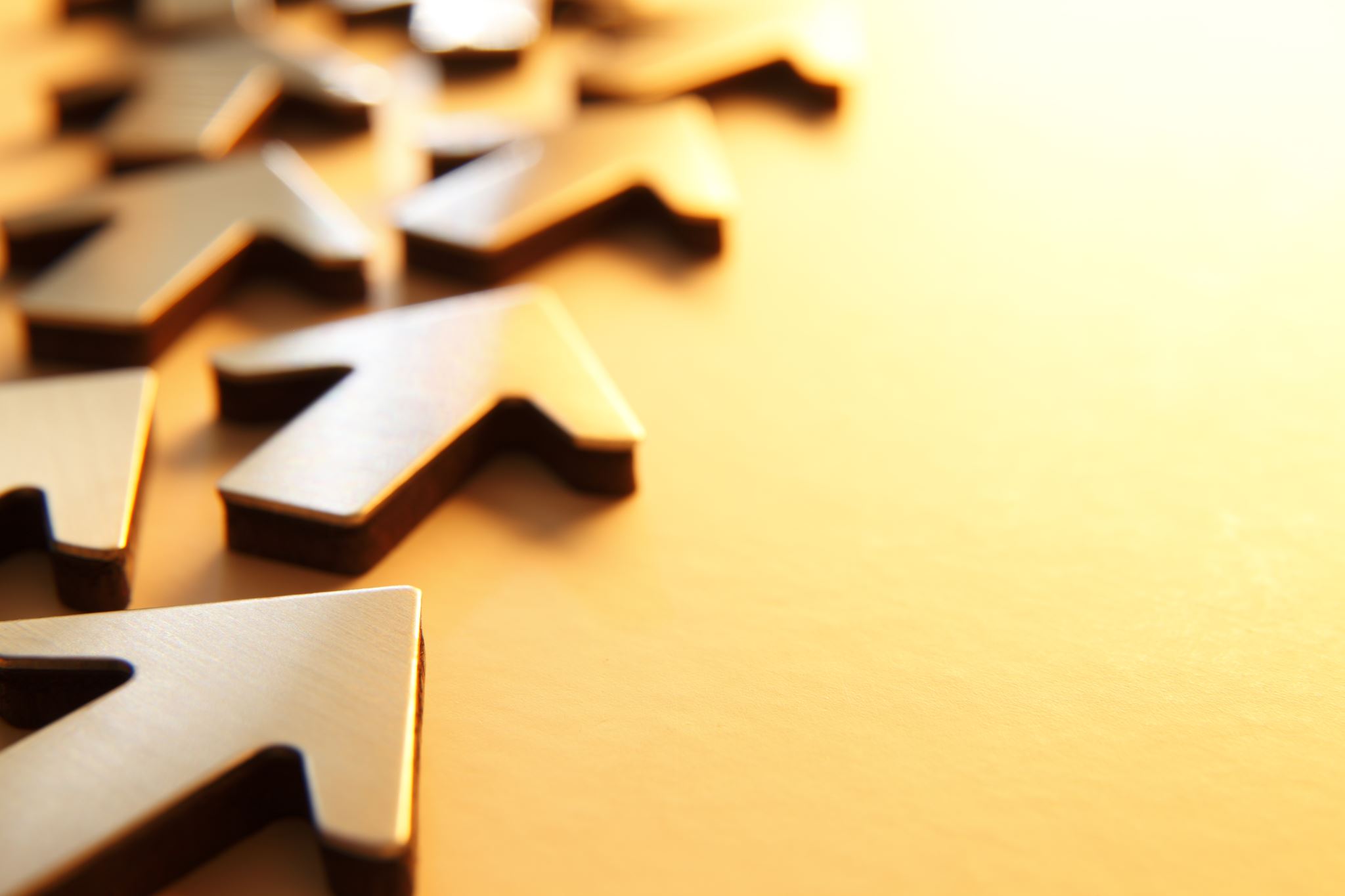 IBS Stad van de toekomst
In dit IBS ga je dromen over de toekomst van de stad op het gebied van jouw specialisatie. Hoe ziet 2050 er volgens jou straks uit? Je gaat je verdiepen in de uitdagingen die er nu spelen en kijken welke trends en ontwikkelingen er nu al zijn. Uiteindelijk presenteer je een visie op de stad van de toekomst binnen jouw specialisatie.
In je rol als adviseur duurzame leefomgeving word je gevraagd om na te denken over de stad van de toekomst er uitziet op het gebied van jouw specialisatie.
2050
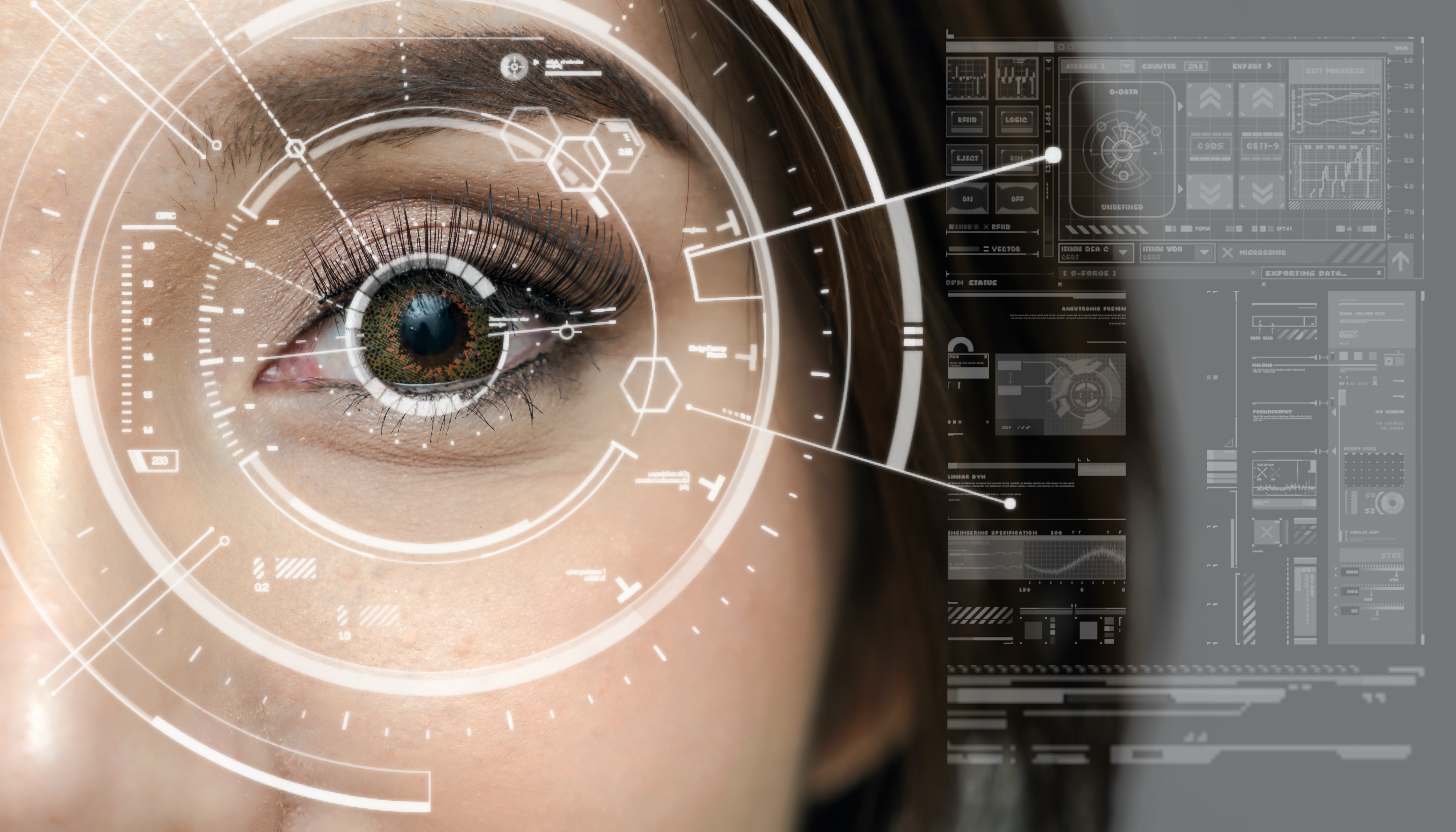 https://nos.nl/nieuwsuur/artikel/2368084-nederland-in-2050
https://youtu.be/pD8PxBG4XPw
Welke uitdagingen zijn er allemaal te koppelen aan gezondheid?
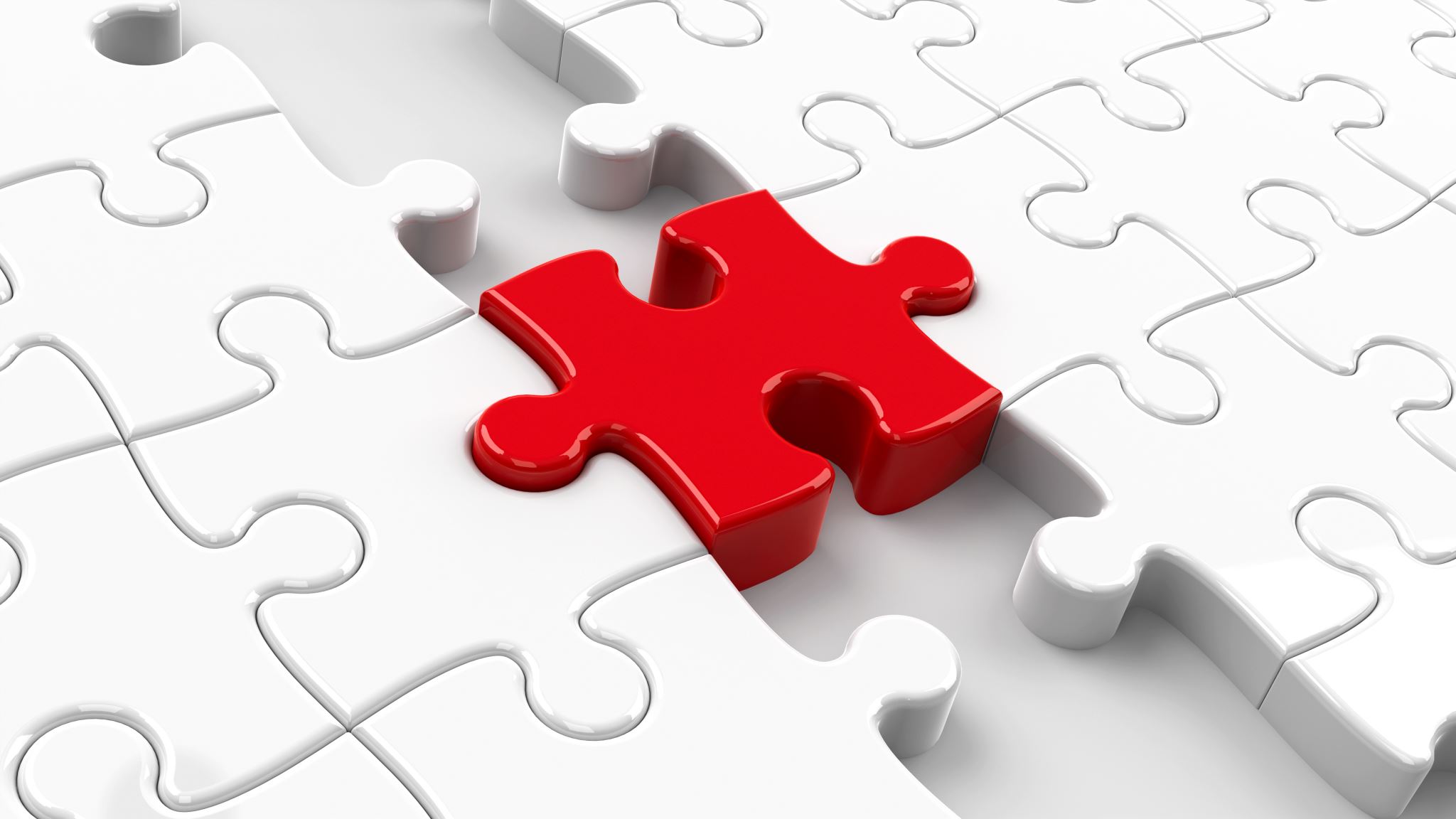 Positieve GEZONDHEID
Hoe voel ik me lichamelijk?
Hoe gaat het mentaal met me?
Hoeveel vertrouwen heb ik in mijn eigen toekomst?
Lukt het me te genieten van het leven?
In hoeverre kan ik meedoen in de samenleving?
Hoe ziet mijn dagelijks leven eruit?
Bron: https://www.iph.nl/positieve-gezondheid
Wat speelt een rol bij gezondheid?
https://video.saxion.nl/media/Model+van+Lalonde/0_uknstpuo
Gezonde leven van de toekomst
4 P’s van TNO
Preventie 
Predictie
Persoonlijk
Participatie
[Speaker Notes: Voor het voorkomen van ziekte (Preventive), het voorspellen van gezondheidsrisico’s (Predictive), het bieden van zorg op maat aan patiënten (Personalized) en het betrekken van de patiënt (Participatory) 
Voorbeelden voor deze doeleinden zijn wearables, sensoren, virtual reality, domotica, mobiele apps, gaming, of online communicatie a.d.h.v. chat of beeldbellen. Dit maakt zorg op afstand bijvoorbeeld met behulp van videovergadermiddelen – ook telezorg genoemd – mogelijk. Deze technologie dient voor de patiënt in het verdere vervolg van een behandeling, ter preventie, in het dagelijks gebruik, etc. Voor zorg op maat kan een digitale patiëntenwijzer de patiënt inzicht geven in de kwaliteitsverschillen tussen ziekenhuizen, bijvoorbeeld bij de behandeling van kanker. Kankerpatiënten kunnen aangeven wat ze belangrijk vinden en vervolgens adviseert de patiëntenwijzer welk ziekenhuis het beste bij hun wensen past.]
Lifestyle – uitdagingen de gezonde leefomgeving en de gezonde maatschappij.
https://youtu.be/NvSdQZ2s8Vc
https://youtu.be/_urC7Udxo9w
https://youtu.be/5-iVWqt2CCA
Voorspellingen 10 miljard mensen op aarde
Schatting 2,3 miljard mensen overgewicht of obesitas
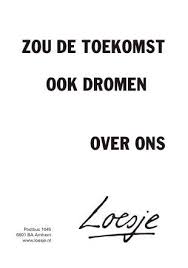 Waar liggen de uitdagingen voor de toekomst op het gebied van gezondheid?
Ga met je groepje op zoek naar de uitdagingen die je kunt koppelen aan gezondheid.
Zorg dat je betrouwbare bronnen gebruikt.
Elk groepje geeft een korte samenvatting van de bevindingen.
Ben al alert op best practices!
Wat is technologische en sociale innovatie?
2324 SVT LA1 Uitdagingen LS
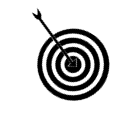 Leerdoel 
Je kunt onderzoek doen naar de maatschappelijke uitdagingen/problemen op het gebied van gezondheid.
Je kunt voorbeelden geven van problemen/uitdagingen op het gebied van gezondheid in de maatschappij
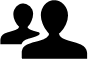 Samenwerking		 
Deze opdracht maak je alleen. 
Plaats je product op Teams.
Bekijk leerproducten van anderen en geef feedback tijdens feedback friends
Deadline product: 03-03-2024
Feedback friends: 10-03-2024
Product 
Een verslag met daarin 3 uitgewerkte maatschappelijke uitdagingen/problemen van de stad van de toekomst onderbouwd met actuele bronnen.
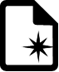 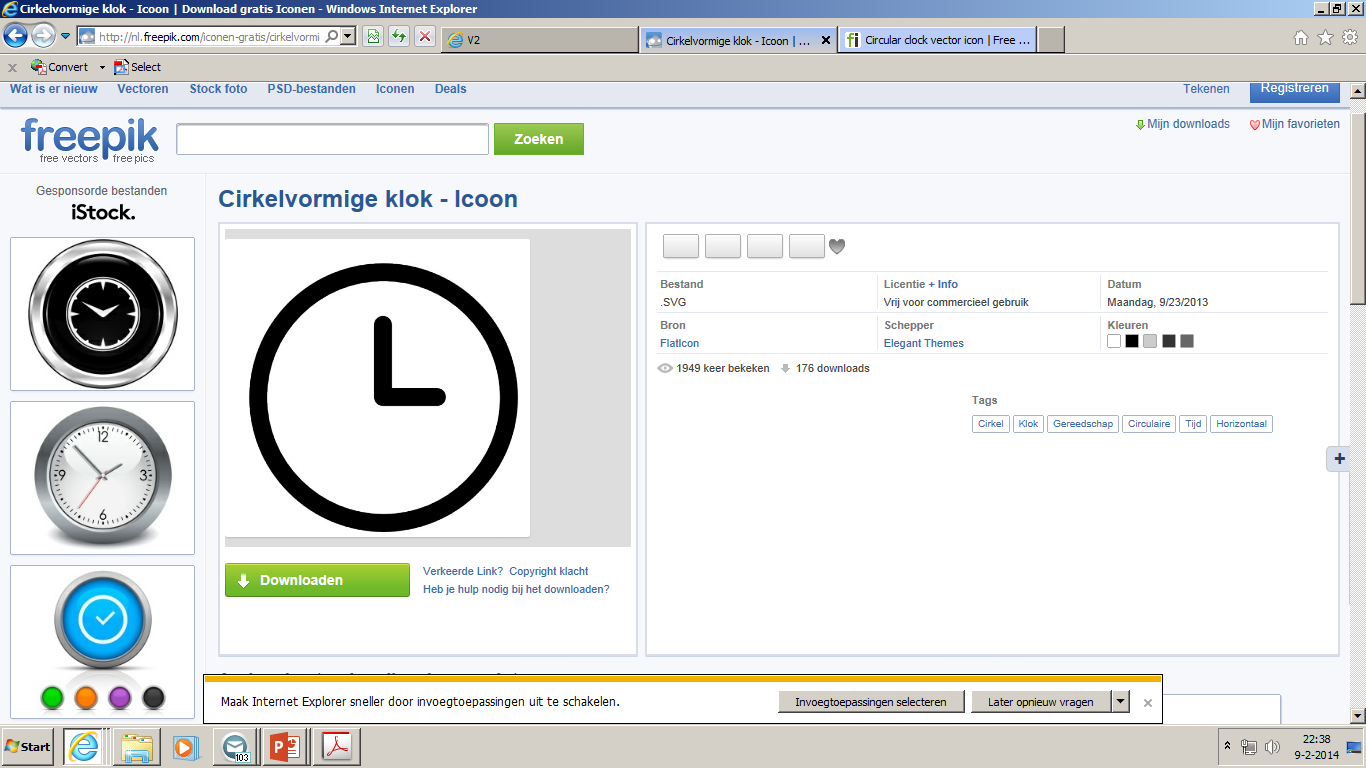 Bijeenkomsten
Bijeenkomsten stad van de toekomst 
Bijeenkomsten specialisatie
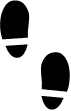 Stappen			
Ga op zoek naar stedelijke uitdagingen op het gebied van gezondheid in de stad op dit moment en de nabije toekomst. Dat mogen wereldwijde uitdagingen zijn. 
Koppel ontwikkelingen die wereldwijd plaatsvinden op het gebied van steden en jouw specialisatie aan de uitdagingen. 
Zoek betrouwbare bronnen die de gevonden ontwikkelingen, uitdagingen en thema’s onderbouwen.
Werk 3 uitdagingen en de daarbij behorende ontwikkelingen uit beargumenteerd met de gevonden bronnen. 
Beschrijf per uitdaging waarom het belangrijk is voor de stad van de toekomst
Bronnen
Milieudefensie; luchtkwaliteit van steden
Artikel: Wageningen werkt aan wereldvoedselprobleem
Artikel: Voedsel in 2050
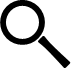 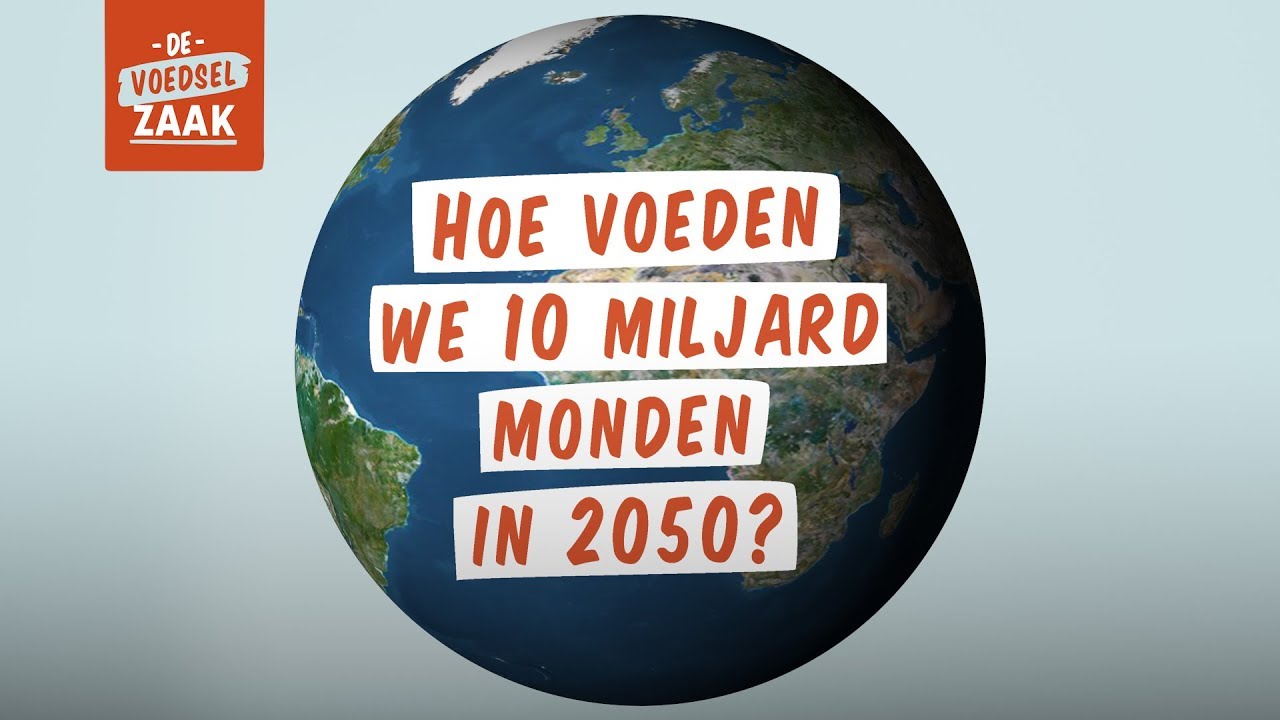